Talk Time
Unit 1, Week 3
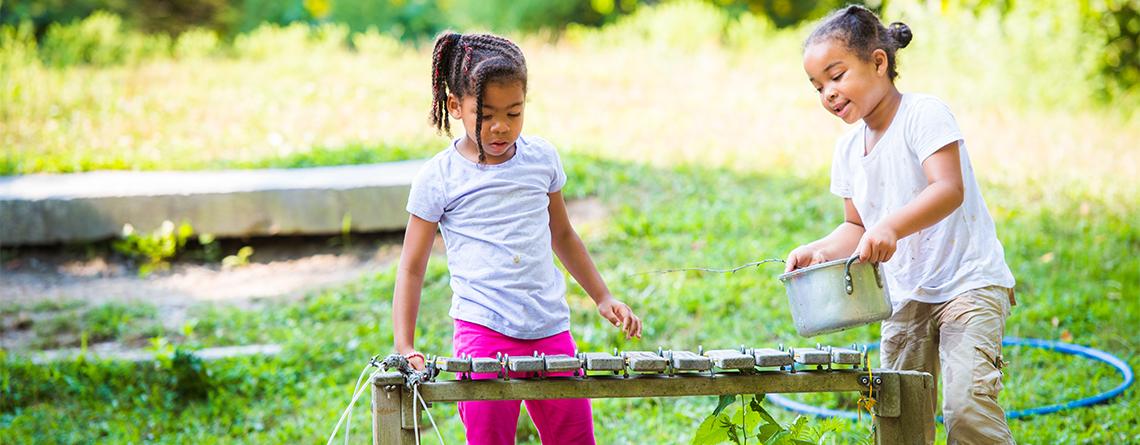 https://www.massaudubon.org/get-outdoors/wildlife-sanctuaries/boston-nature-center
[Speaker Notes: What is going on in this picture?]